Папье-маше
Выполнила : Самбуева Р.С.
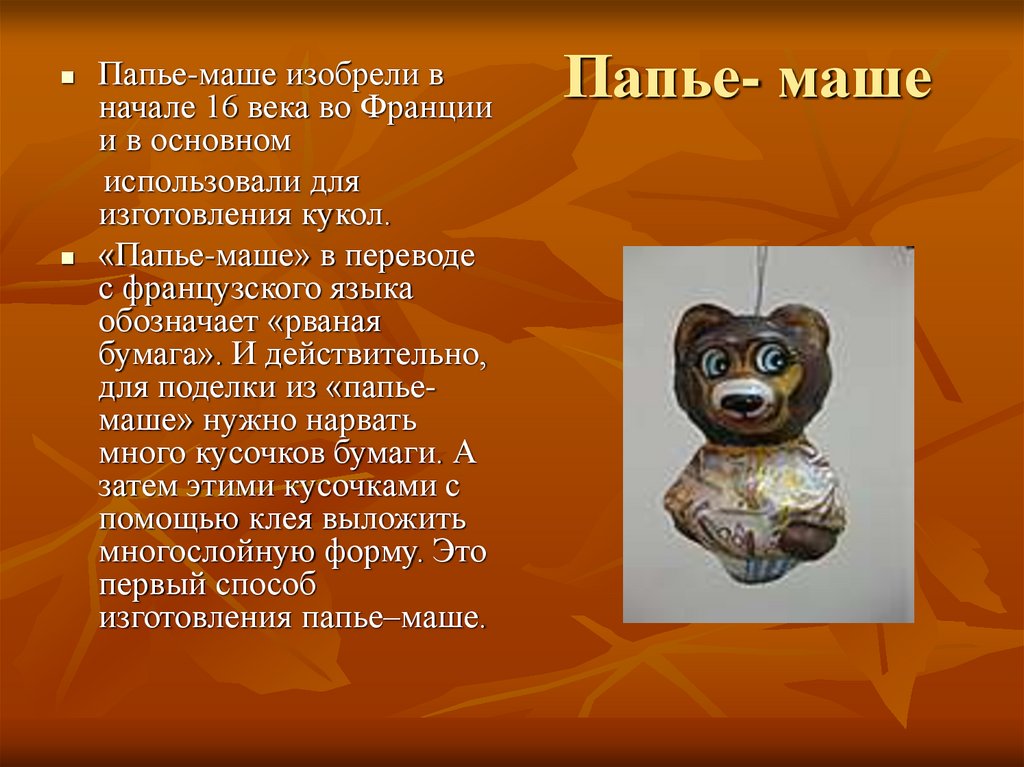 «Хохлома» -это  декоративная роспись деревянной мебели или посуды золотистыми, зелеными и красными красками на черном фоне.
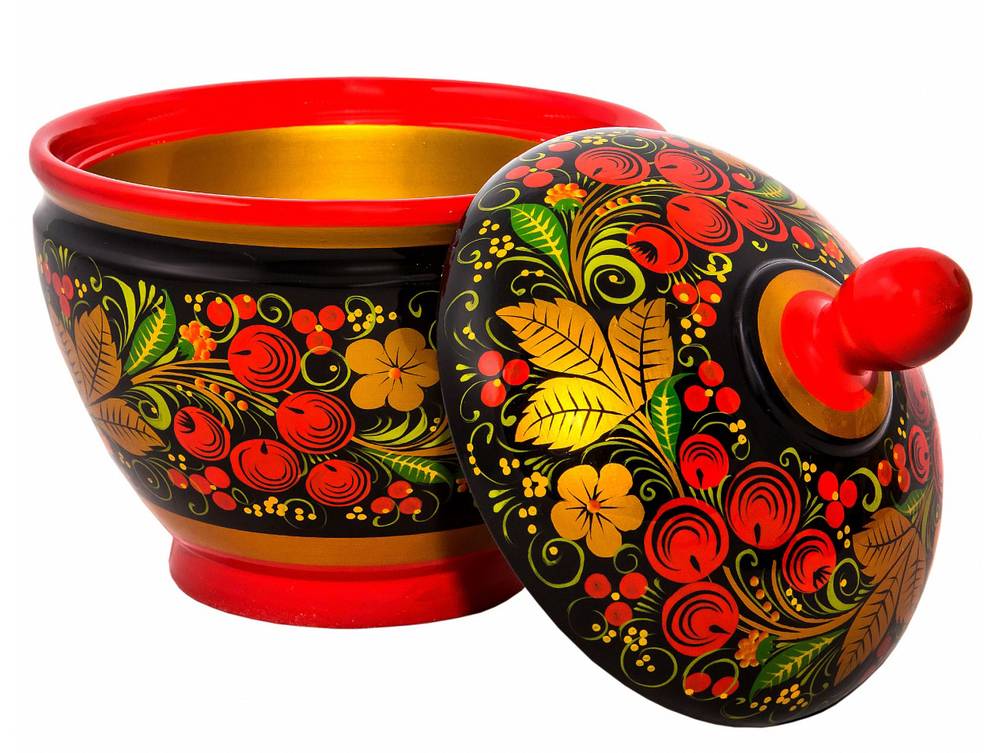 Элементы хохломской росписи